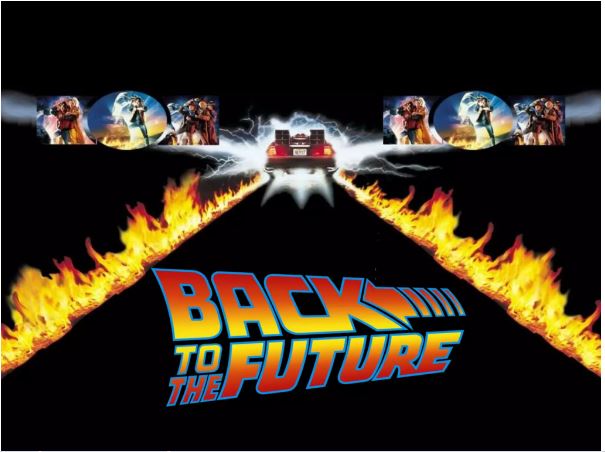 Mr. Fusion Exercise
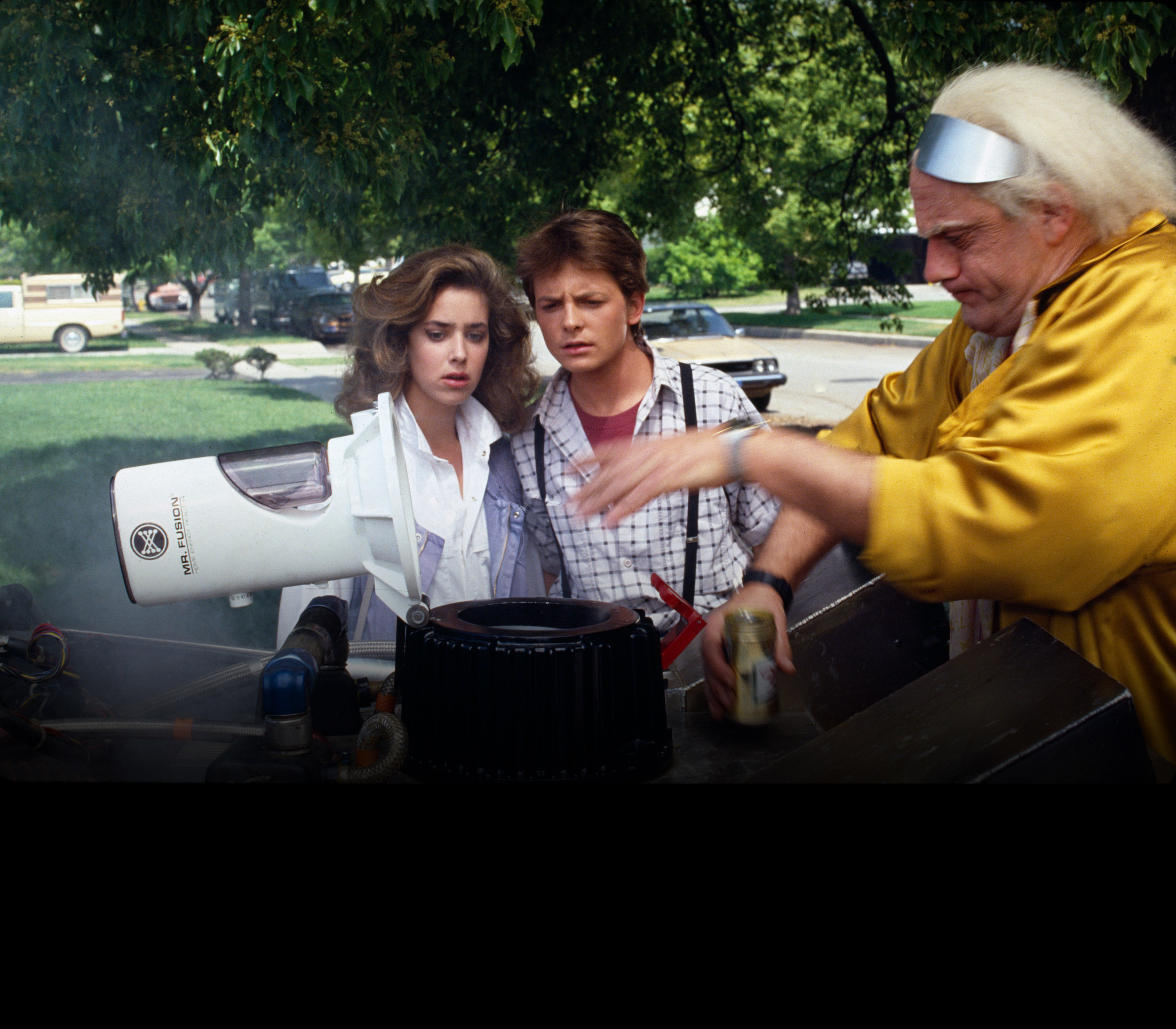 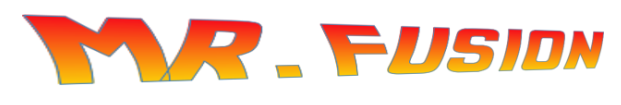 Doc returns from the future with a Mr. Fusion power source. Super simplified fusion is bringing together atomic nuclei (protons and neutrons or atom guts) to create a tremendous source of energy. 

What are you going to take from this annual training to produce new energy in your program?